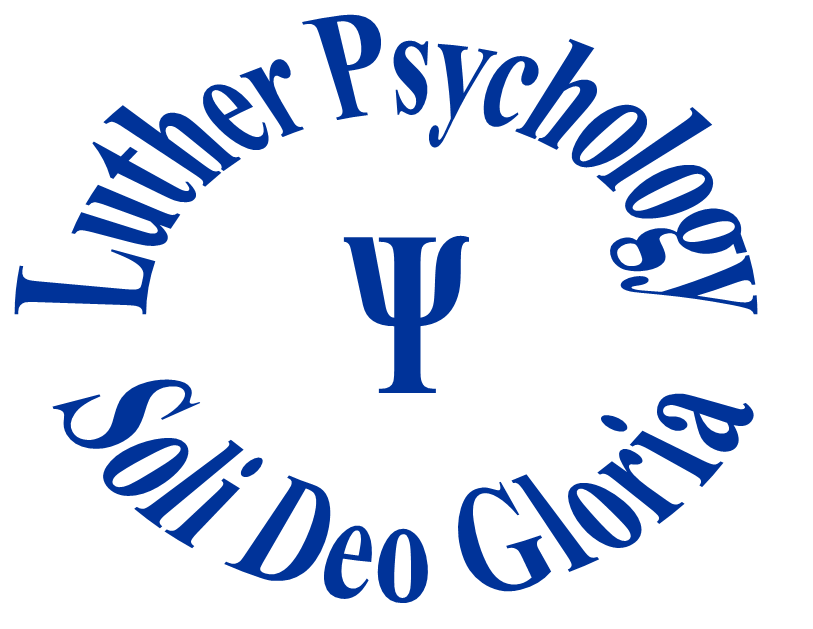 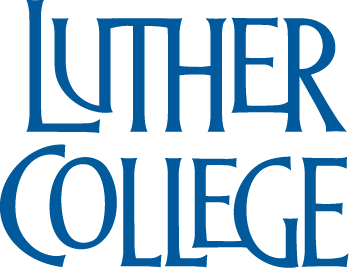 Attachment to God Predicts Two Types of Self-Control
David M. Njus and Amelia Hornseth
Luther College
Presented at the 2021 Annual Meeting of the Midwestern Psychological Association
Self-control refers to an individual’s ability to refrain from a desired behavior. Dispositional self-control measures two factors involved in self-control: overcoming the temptation to do wrong and overcoming the temptation to not do right (Ein-Gar & Sagiv, 2014). Previous research suggests attachment style may predict an individual’s level of self-control, in that individuals who feel secure in their relationships with others perform better on tasks requiring self-control (Dindo, Brock, Askan, Gamez, Kochanska & Clark, 2017; Orehek, Vazeou-Nieuwenhuis, Quick, & Weaverling, 2016).
	Kirkpatrick (2005) proposed that, in addition to adult attachment relationships, theists can have attachment relationships with God. An individual securely-attached to God feels consistently loved and supported, while an individual insecurely attached to God may feel unloved, frightened, or made to feel jealous by this figure.
	The present study examines the relationship between God attachment style and two measures of self-control after controlling for sex, age, and adult attachment style.
partner and friend) were entered in Step 2, and avoidant and anxious attachment to God were entered in Step 3. Regression analyses were performed using only data from theists.
	After controlling for sex and age, adult attachment accounted for significant additional variability in self-control (ΔR2=37%) and dispositional self-control (ΔR2=28.9%) (Tables 2-3). After controlling for sex, age, and adult attachment, God attachment accounted for additional, significant variability in self-control (ΔR2=3.5%) and dispositional self-control (ΔR2=1.1%). Additional variability in dispositional self-control accounted for by God attachment was significant at the .05 level. All other changes in variability for self-control and dispositional self-control were significant at the .001 level.
Discussion

	Insecure God attachment and insecure adult attachment were negatively correlated with both self-control and dispositional self-control. God attachment avoidance and anxiety accounted for a significant additional amount of variability when controlling for sex, age, and adult attachment. These findings are consistent with previous research on God attachment and self-control. This study found a strong positive correlation between insecure adult attachment and insecure God attachment, which may account for a relatively small additional percentage change in variability accounted for by God attachment.
	These results support the assertions of previous research that religiosity is positively associated with self-control (Zell & Baumeister, 2013; Watterson & Giesler, 2012). The relationship a religious individual perceives to have with God can predict levels of self-control. A god or God acting as a “secure base” for a securely attached individual may contribute to greater willpower and self-monitoring, while individuals insecurely attached to God display fewer of these behaviors. 
	The results from this study suggest that after controlling for sex, age, and adult attachment style, an individual’s attachment style to God predicts self-control. Further research should investigate these factors in populations outside of the U.S. and in non-Christian religions.
Method
Participants
	Amazon’s Mechanical Turk was used to collect data from participants, 695 of whom passed attention checks. Participants who did not pass attention checks were eliminated from the data. Participants included 301 females and 394 males. Ages ranged from 18 to 78. Of the participant group, 471 identified as theists. Participants who passed attention checks received $1.00 compensation for completing the study.

Measures
	Self-Control. Participants completed the Brief Self-Control Scale (Maloney, Grawitch, & Barber, 2012), which assesses self-control, focusing on ability to maintain attention and resist temptation. Participants also completed the Dispositional Self Control Scale (Ein-Gar & Sagiv, 2014), which measures an individual’s ability to resist both doing wrong and not doing right.
Attachment. Participants completed two sections of the Experiences in Close Relationships-Relationship Survey (Fraley, Heffernan, Vicary, & Brumbaugh, 2011), which assesses avoidant and anxious attachment to one’s best friend and romantic partner. Participants also completed the the Attachment to God Inventory (Beck & McDonald, 2004), which measures anxious and avoidant God attachment.
References

Beck, R., & McDonald, A. (2004). Attachment to God: The Attachment to God 
	Inventory, tests of working model correspondence, and an exploration of 	faith group differences. Journal of Psychology and Theology, 32(2), 92-103.
Dindo, L., Brock, R. L., Askan, N., Gamez, W., Kochanska, G., & Clark, 
	A. L. (2017). Attachment and effortful control in toddlerhood predict 	academic achievement over a decade later. Psychological Science, 28(12), 
	1786-1795. 
Fraley, R. C., Heffernan, M. E., Vicary, A. M., & Brumbaugh, C. C. (2011). The 
	Experiences in Close Relationships-Relationship Structures questionnaire: A 	method for assessing attachment orientations across relationships. 	Psychological Assessment, 23, 615-625.
Kirkpatrick, L. A. (2005). Attachment, evolution, and the psychology of religion. 	Guilford Press.
Maloney, P.W., Grawitch, M.J., & Barber, L. K.  (2012). The multi-factor 
	structure of the Brief Self-Control Scale: Discriminant validity of restraint 	and impulsivity. Journal of Research in Personality, 46, 111-115.
Orehek, E., Vazeou-Nieuwenhuis, A., Quick, E., & Weaverling, G. C.(2017).  
	Attachment and self-regulation. Personality and Social Psychology Bulletin, 	43(3), 365-380.
Watterson, K. & Giesler, B. (2012). Religiosity and self control: When the going 
	gets tough, the religious get self-regulating. Psychology of Religion and 	Spirituality, 4(3), 193-205.
Zell, A. L., & Baumeister, R. F. (2013).  How religion can support self-control 
	and moral behavior.  In R. F. Paloutzian and C. L. Park, (Eds.), Handbook 	of 
	the Psychology of Religion and Spirituality (2nd Ed.) (pp. 498-516). New 	York: Guilford Press.
Results

	Correlations between study variables can be found in Table 1. Two hierarchical multiple regression analyses were performed; one on self-control, and the other on dispositional self-control. In each analysis, sex and age were entered in Step 1, the four adult attachment variables (avoidant and anxious attachment to romantic